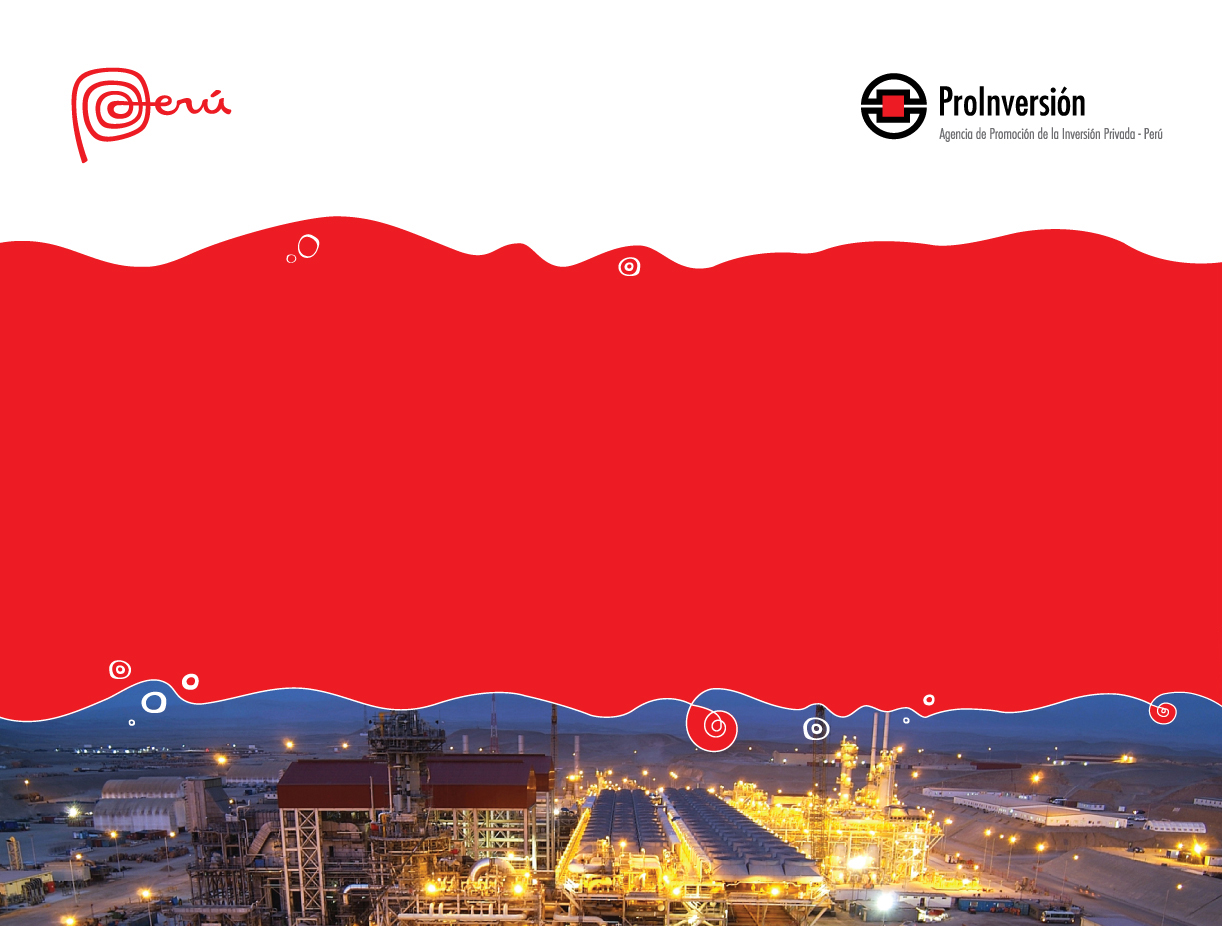 Concurso de Proyectos Integrales para otorgar en concesión los Proyectos SGT: 
“Enlace 500 kV Mantaro-Nueva Yanango-Carapongo y Subestaciones Asociadas” y “Enlace 500 kV Nueva Yanango-Nueva Huánuco y Subestaciones Asociadas”
SGT: Sistema Garantizado de Transmisión.
“Enlace 500 kV Mantaro-Nueva Yanango-Carapongo y Subestaciones Asociadas” y “Enlace 500 kV Nueva Yanango-Nueva Huánuco y Subestaciones Asociadas”
Ubicación: Regiones: Huancavelica, Junín y Lima
Descripción: Concesión para el diseño, financiamiento, construcción, operación y mantenimiento de una línea de transmisión en 500 kV de 390 km aprox., y cuya finalidad es reforzar el sistema de transmisión desde la zona centro a la costa del país, y hacer viable la evacuación de la energía proveniente de los nuevos proyectos de generación hidroeléctrica que ingresarán a operar en el corto plazo, en dicha zona.
Inversión estimada (sin IGV): US$ 276.5 millones *
Modalidad: Autofinanciada
Plazo de la concesión: 30 años más el periodo de construcción  (38 meses) 
Convocatoria: Primer Trimestre 2017
Adjudicación:  El Acto de Presentación de Ofertas y Adjudicación de la Buena Pro se realizó el 30.10.17, la empresa Interconexión Eléctrica S.A. E.S.P. fue la ganadora  del Concurso.
* EPC (Ingeniería, Suministro y Construcción)
CONVOCADO
Enlace 500 kV Mantaro-Nueva Yanango-Carapongo y Subestaciones Asociadas
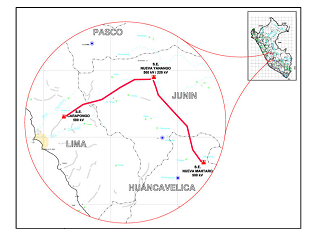 2
Ambos proyectos de 500 kV serán adjudicados a un solo postor.
“Enlace 500 kV Mantaro-Nueva Yanango-Carapongo y Subestaciones Asociadas” y “Enlace 500 kV Nueva Yanango-Nueva Huánuco y Subestaciones Asociadas”
Ubicación: Regiones: Junín, Pasco, Huánuco y Ancash
Descripción: Concesión para el diseño, financiamiento, construcción, operación y mantenimiento de una línea de transmisión en 500 kV de 184 km aprox. y variantes en 200 km, proyecto que dará mayor confiabilidad al suministro de energía a las regiones de  Huánuco, Cerro de Pasco y Ancash con energía proveniente de la zona central.
Inversión estimada (sin IGV): US$ 232.5 millones *
Modalidad: Autofinanciada
Plazo de la concesión: 30 años más el periodo de construcción  (40 meses) 
Convocatoria: Primer Trimestre 2017
Fecha de adjudicación:  Cuarto trimestre 2017
* EPC (Ingeniería, Suministro y Construcción)
Enlace 500 kV Nueva Yanango-Nueva Huánuco y Subestaciones Asociadas
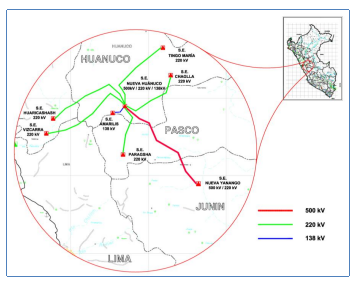 3
Ambos proyectos de 500 kV serán adjudicados a un solo postor.
“Enlace 500 kV Mantaro-Nueva Yanango-Carapongo y Subestaciones Asociadas” y “Enlace 500 kV Nueva Yanango-Nueva Huánuco y Subestaciones Asociadas”
RESUMEN DEL PROYECTO
Los principales elementos y especificaciones del proyecto se resumen a continuación:











El detalle de las especificaciones se encuentra en el Anexo 1 del Contrato de Concesión.
4
“Enlace 500 kV Mantaro-Nueva Yanango-Carapongo y Subestaciones Asociadas” y “Enlace 500 kV Nueva Yanango-Nueva Huánuco y Subestaciones Asociadas”
RESUMEN DEL PROYECTO
Los principales elementos y especificaciones del proyecto se resumen a continuación:

















El detalle de las especificaciones se encuentra en el Anexo 1 del Contrato de Concesión.
5
“Enlace 500 kV Mantaro-Nueva Yanango-Carapongo y Subestaciones Asociadas” y “Enlace 500 kV Nueva Yanango-Nueva Huánuco y Subestaciones Asociadas”
CONCURSO: FACTOR DE COMPETENCIA
Factor de competencia: Menor Costo de Servicio Total
Formulario 4 (Presentación de la Oferta)
A) “Enlace 500 kV Mantaro-Nueva Yanango-Carapongo y Subestaciones Asociadas”
B) “Enlace 500 kV Nueva Yanango-Nueva Huánuco y Subestaciones Asociadas”
C) Total A + B
6
“Enlace 500 kV Mantaro-Nueva Yanango-Carapongo y Subestaciones Asociadas” y “Enlace 500 kV Nueva Yanango-Nueva Huánuco y Subestaciones Asociadas”
CONCURSO: FACTOR DE COMPETENCIA
El Costo de Servicio Total será calculado sobre los valores del literal C) del Formulario 4. Está conformado por:  
Anualidad del costo de inversión sin IGV (“aCI”), calculada con la tasa de 12% y un periodo de 30 años, más.
Costo anual de operación y mantenimiento sin IGV (“COyM”).
Sólo serán aceptables las Ofertas que presenten valores para el Costo de Inversión y el Costo de Operación y Mantenimiento anual (COyM) de cada Proyecto, que sean iguales o menores a los valores máximos respectivos que previamente fijará el Comité y aprobará el Consejo Directivo de Proinversión. Se comunicará mediante Circular. 
Adicionalmente se exigirá en la propuesta una garantía de validez, vigencia y seriedad de oferta de US$ 8.0 millones.
7
“Enlace 500 kV Mantaro-Nueva Yanango-Carapongo y Subestaciones Asociadas” y “Enlace 500 kV Nueva Yanango-Nueva Huánuco y Subestaciones Asociadas”
CONCURSO: CRITERIOS DE CALIFICACIÓN
Los inversionistas deberán pasar por un proceso de calificación para ser considerados postores y presentar propuesta. 
Los criterios de calificación financieros y operativos son:












Para la acreditación de los requisitos técnicos deberán presentarse los certificados, constancias o declaraciones técnicas de terceros.
Quien acredite la experiencia técnica, podrá presentarse al Concurso únicamente con un Postor. Este impedimento alcanza a sus Empresas Vinculadas	.
Legales: No tener impedimentos legales para contratar con el Estado Peruano; no participar con otro Postor en el Concurso; renunciar a reclamos vía diplomática, otros, que se señalan en las Bases del Concurso.
8
“Enlace 500 kV Mantaro-Nueva Yanango-Carapongo y Subestaciones Asociadas” y “Enlace 500 kV Nueva Yanango-Nueva Huánuco y Subestaciones Asociadas”
CONCURSO: CRONOGRAMA
Principales fechas del Cronograma:
Solicitud calificación
Cierre
Convocatoria – Primera Versión de los Contratos
Segunda versión de los Contratos
Versión final de los Contratos
Presentación Propuestas y Buena Pro
I Trimestre 
2018
I Trimestre
2017
IV Trimestre 
2017
I Trimestre 
2017
II Trimestre 
2017
III Trimestre 
2017
El Comité PRO CONECTIVIDAD tiene la facultad de modificar las fechas del cronograma. En caso de hacerlo, lo comunicará mediante circular publicada en el portal institucional de PROINVERSIÓN.
9
9
“Enlace 500 kV Mantaro-Nueva Yanango-Carapongo y Subestaciones Asociadas” y “Enlace 500 kV Nueva Yanango-Nueva Huánuco y Subestaciones Asociadas”
INFORMACIÓN Y CONTACTOS
10